ロの字形式　42名収容（140.4㎡）
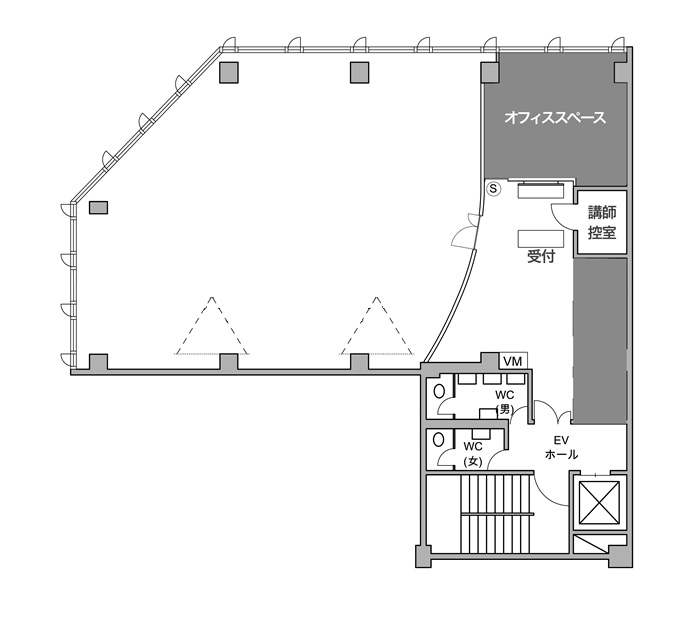 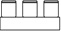 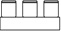 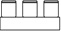 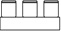 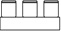 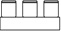 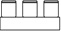 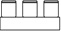 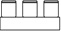 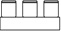 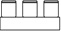 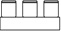 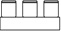 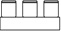 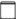 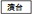 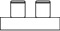 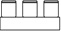 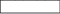